早自修7:50~8:05  晨讀MSSR8:051200單PK賽視聽教室
[Speaker Notes: 注意：若要變更此投影片上的影像，請選取該影像並將它刪除。然後按一下預留位置中的 [圖片] 圖示
以插入您自己的影像。]
週五課表
社國(CPR課程-活動中心)
數(結業式-教室)護眼
自(已調至1/5第四節)
打菜/量體溫、用餐
12:15潔牙、午睡
美美音
午餐時間
１２：１５潔牙
  １２：２５午睡
★整理抽屜書包
[Speaker Notes: 注意：若要變更此投影片上的影像，請選取該影像並將它刪除。然後按一下預留位置中的 [圖片] 圖示
以插入您自己的影像。]
午休整潔活動廁所和教室各1人掃地＋拖地
感謝 采瑜 協助整理教室整潔
[Speaker Notes: 注意：若要變更此投影片上的影像，請選取該影像並將它刪除。然後按一下預留位置中的 [圖片] 圖示
以插入您自己的影像。]
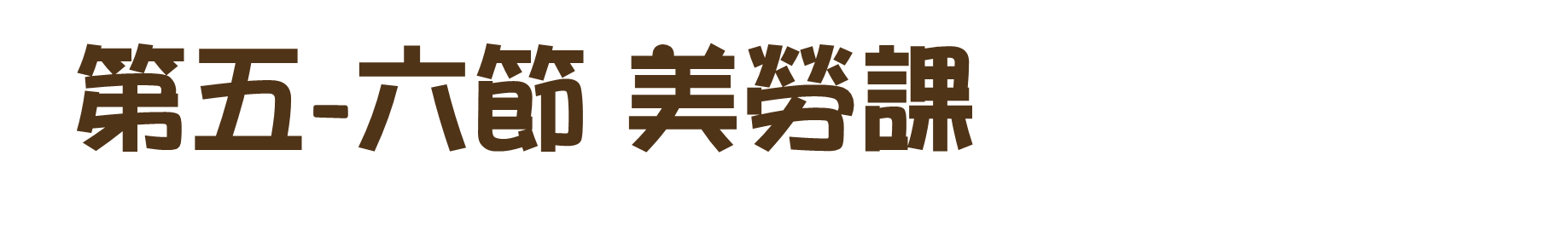 下課5分鐘～  請準備美勞課用具小老師請帶隊
◎電器長 請開電燈◎
第八節 音樂課下課記得
檢查書包、餐袋、雨具…記得帶走
◎第一排同學 請關外窗戶◎
◎第五排同學 請關內窗戶◎
PS.放學前檢查門窗電源是否關妥
天雨帶雨具天冷帶外套
[Speaker Notes: 注意：若要變更此投影片上的影像，請選取該影像並將它刪除。然後按一下預留位置中的 [圖片] 圖示
以插入您自己的影像。]
學習吧-我們這一班-桃園天氣預報隨時留意天氣變化，請保重身體!